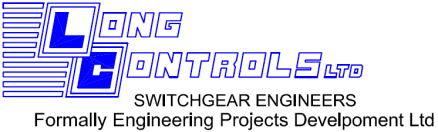 Asset Life Extension
LCL Site Services Division
Examples of Before & After


www.longcontrols.com
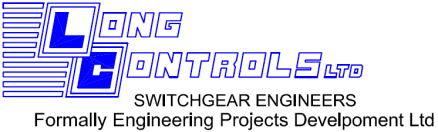 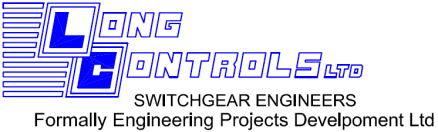 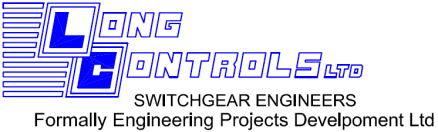 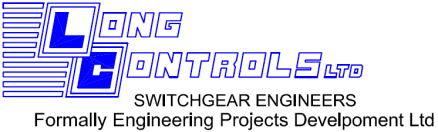 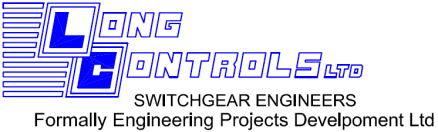 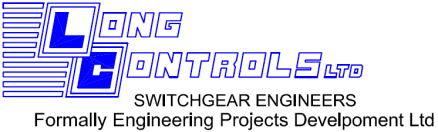 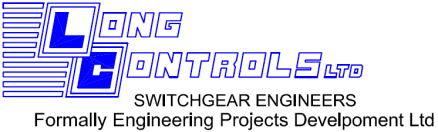 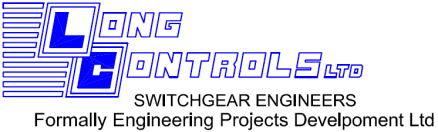 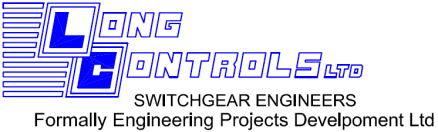 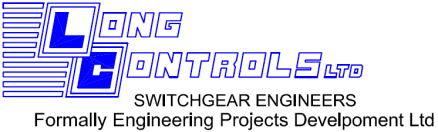